Shri Radhe Govind
Department of Information Technology
Welcomes NBA Committee
Contents
Department Profile
Students Details
MVS, PEO & PO and their Attainment
Infrastructure
Teaching Learning Process
Processes & Activities
Results
Placement and Higher Studies
Activities and Overall Improvements
1. Department Profile
Department Profile
RvA accreditation under ISO certification since Nov. 2005.
NBA accreditation since Sept 2011 for three years.
NBA re-accreditation application submitted on 11th June 2014.
AICTE-CII Gradation as ‘High’ for industry institute interaction (3i).
Industry Accreditation for placement by the company viz. Accenture, Infosys, TCS, L&T InfoTech etc.
Profile : Accreditation Details
Industry Institute Interaction
Highlights
Communication Model
Profile : Continued…
Profile : Faculty Details
Qualification Details
Upgradation in Qualification & Cadre
Supporting Staff
Department has 09 Supporting Staff (02 Lab Assistants + 05 Lab Attendants + 02 Teaching Assistants)
Experience Details
Summary of Year-wise Publications in IT Dept.
Publication Details
Summary of : Workshop, Seminars, Publications, Others
2. Student Details
Admission Intake
Admission Details
Students Ratio
Admission Quality
3. MVS, PEO & PO and their Attainment
Mission Vision Statement: Institute and Department
Process for establishing the PEOs
Figure 1.2: Process for establishing PEOs
PEO
PEO
Processes employed for defining of the POs
Program Outcome
Graduate Attributes
Curricular : Key Activities
Mapping of GA with Curricular Activities
Programme Outcomes (POs) & Measurements
Programme Outcomes (POs) & Measurements
Programme Outcomes (POs) & Measurements
Academic Factors Contributing to the PEOs
Percentage Contribution of Curriculum, Campus Connect, Bridge Courses, and Co-curricular Activity to the PEOs
Tools and Processes used in Assessment of the Achievement of the PEOs
PEO Attainment
PEOs : Redefining in the past
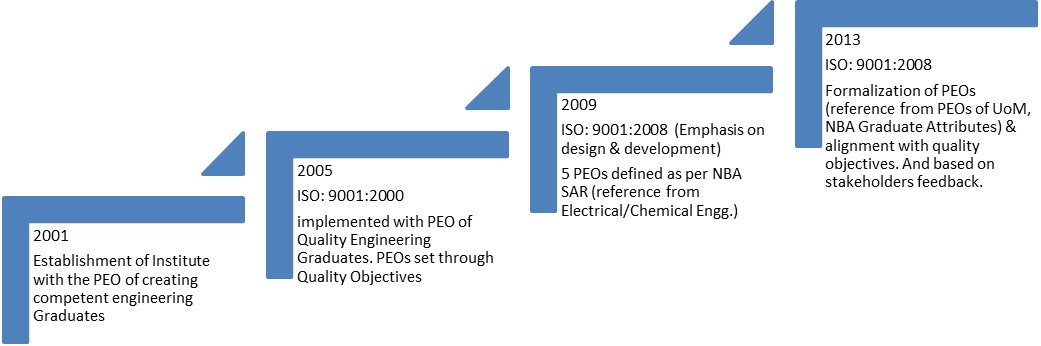 Mapping of Graduate Attributes with POs
Correlation of POs with PEOs
PEO
PO
Percentage of POs being contributed to by Content delivery methods
Average Attainment of Programme Outcomes
Goals
4. Infrastructure
Department Infrastructure
[Speaker Notes: Create]
Classrooms
Laboratory
Software license Details
Hardware Resources (Lab 313)
Hardware Resources (Lab 313)
Laboratory Cost Details
Staff Room and Discussion Room
Budget & Utilization
Adequacy of Budget Allocation
Utilization of Allocated Funds
Department Library
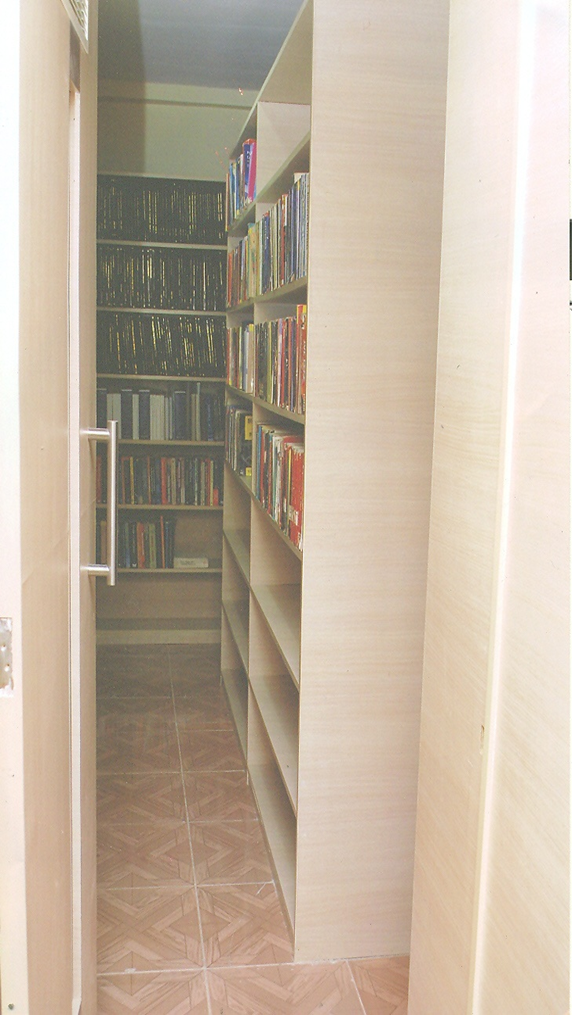 5. Teaching Learning Process
Outcome Based Quality Education – A Perspective of TCET
The OBE Framework
ASSESSMENT
EVALUATION
OUTCOMES
INSTITUTION
IMPROVEMENTS
Mission/Vision
EGA
Institutional Assessment
Industry and professional orgs
INPUTS & FEEDBACK
PEO
PROGRAM
Program
Assessment
Student Outcomes
Course Planning and Delivery
Syllabus
Teaching Methods
Learning Activities
Assessment Tools
COURSE
Courses Learning Outcomes
Course
Assessment
EXCEL
PERFORM
TCET 
Educational
Methodology
PRACTICE
PREPARE
Academic Performance,
Professional Performance including Campus Placements)
Professional Certifications
Term Test
University Examinations (Practical /Project/ Oral / Theory)
Assignments,
Performing Experiments,  
Programming and Simulation
Project Building
Lab Training, 
Conducting Tutorials, 
Mock Activities, 
Learning from E-resources, Course Resource Book, Program Resource Book etc
Domain Knowledge Development
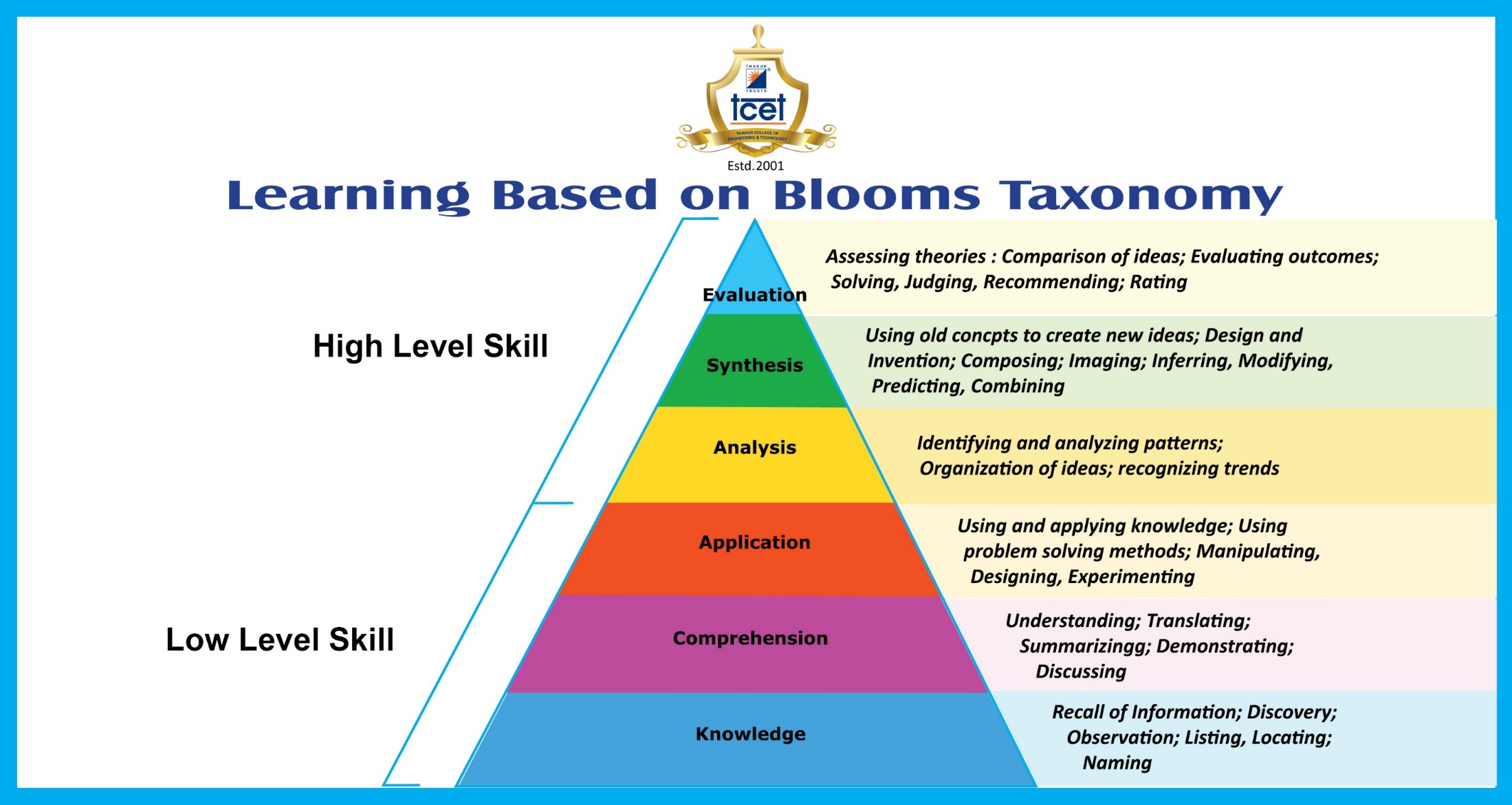 UPSKILLING & COMPETENCE BUILDING
Graduate Attributes
Professional
Intellectual
Personal
Course Intended Learning Outcomes
Subject Learning  Objectives / Outcomes
Assessment Tasks
Assessment Criteria (& Standards of Achievement)
Educational Approach (IT Sem- 3)
Analog And Digital Circuts
(SEITC304)
Principles of analog and digital communication
(SEITC306)
Object Oriented Programming Methodology
(SEITC303)
Database Management System
(CSC305)
Data structure & Algorithm Analysis
(CSC302)
Applied Mathematics III (SEITC301)
Student Validation
Evaluation and Assessment
Learning
Project skills and knowledge
(EGA-9 , EGA-10, EGA-11, EGA-12)
Engineering Knowledge
(EGA-1, EGA-2, EGA-3,EGA-4, 
EGA-5)
Ethical knowledge
(EGA-6, EGA-7, EGA-8)
Gap to be filled by Co & Extra Curricular activities
Skills and Knowledge Building Components
The structure of the curriculum
*  As per new subjects of TE & BE …. 2014-15
Exam Weightage
Internal Exam = Term Test (120)(15%)
                             + Term Work (125)(16%) 
                              = Total (245)(31%)
External Exam = Practical/Oral (75) (9%) 
                              + Theory Exam (480)(60%)
                             = Total (555) (69%)

Total End Semester marks = 800 (100%)
Contribution of course components to the curriculum and their relevance to POs and PEOs
Curricular : Key Activities
Delivery modes and Resources
Courses delivery modes and Resources
6. Processes & Activities
Processes
Institutional / Management Process
Institutional Process 
Admission
Teaching Learning, Mentoring
Procurement
Examination, Continuous Evaluation
Training & Development
Placement
Self Learning
Extra and Co-curricular activities.
Library
Management Process
Control of Documents
Control of Record
Resource Management
Training & Development- Employees
Corrective and Preventive action
Conducive Work Environment
Accounts
Feedback & Survey
Control of NCP
Internal Audit
Management Review
Outsource Canteen & Security 
Safety norms and checks for Housekeeping
Documentation & Records
ISO Quality Objectives
Key Activities
Faculty & Staff Centric
Activity Related to teaching learning 
Examination & Assessment
Library & Laboratory Development
Mentoring & Grievance redressal 
Faculty & staff Development Programme
Internal Auditor Training
STTP & Training through Remote Centers
National & International Conference.
R & D Activities, Consultancy, EDC.
Outside Interaction
Research Publication
Quality Assurance Related Training
Faculty Enablement Program by industry
Faculty & staff welfare
Feedback & Survey
Student Centric
TCET-ACM SIGITE Student Chapter Activities
Bridge Course
Workshop
Project Competition
Industrial Visit
Microsoft Student Associate (MSA)Program.
Technical Festivals (Zephyr), MUN
E-zine (e-Magazine)
Domain Activities
Technical Seminars
Student Development Programs
Academic Orientation Programs
R & D Activities
Pre-Placement Training, GEPT
R&D and EDC, Social Activities
R & D and EDC Activities
Consultancy
IPR & Copyright
Minor Project Grants
Project Exhibitions
E-yantra
Akash Tablet Program by MHRD
Industry interaction
Activities related to RPS
Activities of Social Relevance
NSS Activities 
Pooled & Off-Campus recruitment drives
Collaboration with NGOs
TCET-MUN Activities
Job fair
Book bank facility
Students admitted under TFWS
Best & Innovative Practices
Best Practices
Teacher Guardian
Technical Seminars 
Bridge Courses & Industrial Electives
Mentoring with proper record
Remedial Work & Practice Sessions
Local Industrial Visit - One for each class (SE, TE, BE)
Improvement in the quality of BE projects-
BE projects based on research papers such as IEEE papers
Felicitation of the Toppers & Rank holders
Innovative Practices
Faculty Diary
Mentor Dean
Resource Book
MulticonW (2012 -2015) – Time & resource optimization. (Conf + IOW + Colloquium)
Effective conduct of Infosys Campus Connect Program
Quality Assurance
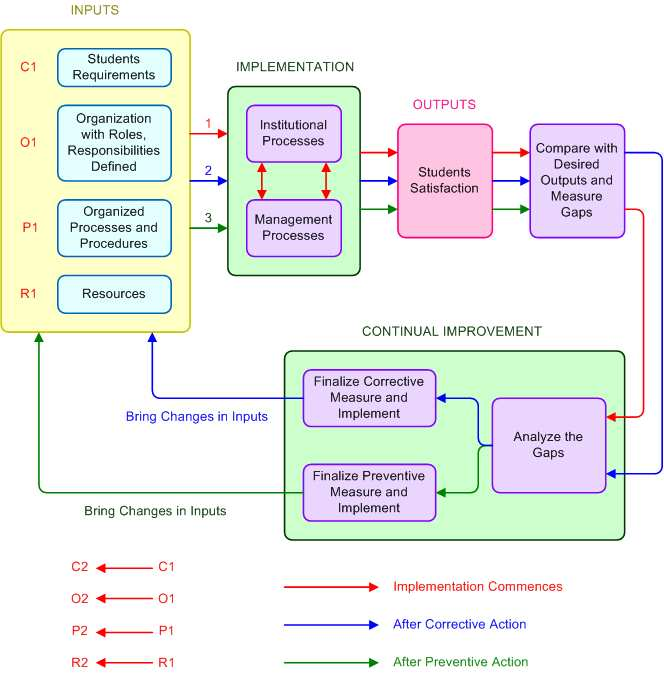 QMS
7. Results
Success Rate
Success Index
Average SI = 0.79
Success rate = 30 × Average SI = 23.7
Academic Performance
SE Results
TE Results
BE Results
Institute, Department and University Results
8. Placement and Higher Studies
Placement and Higher Studies
Placement Statistics
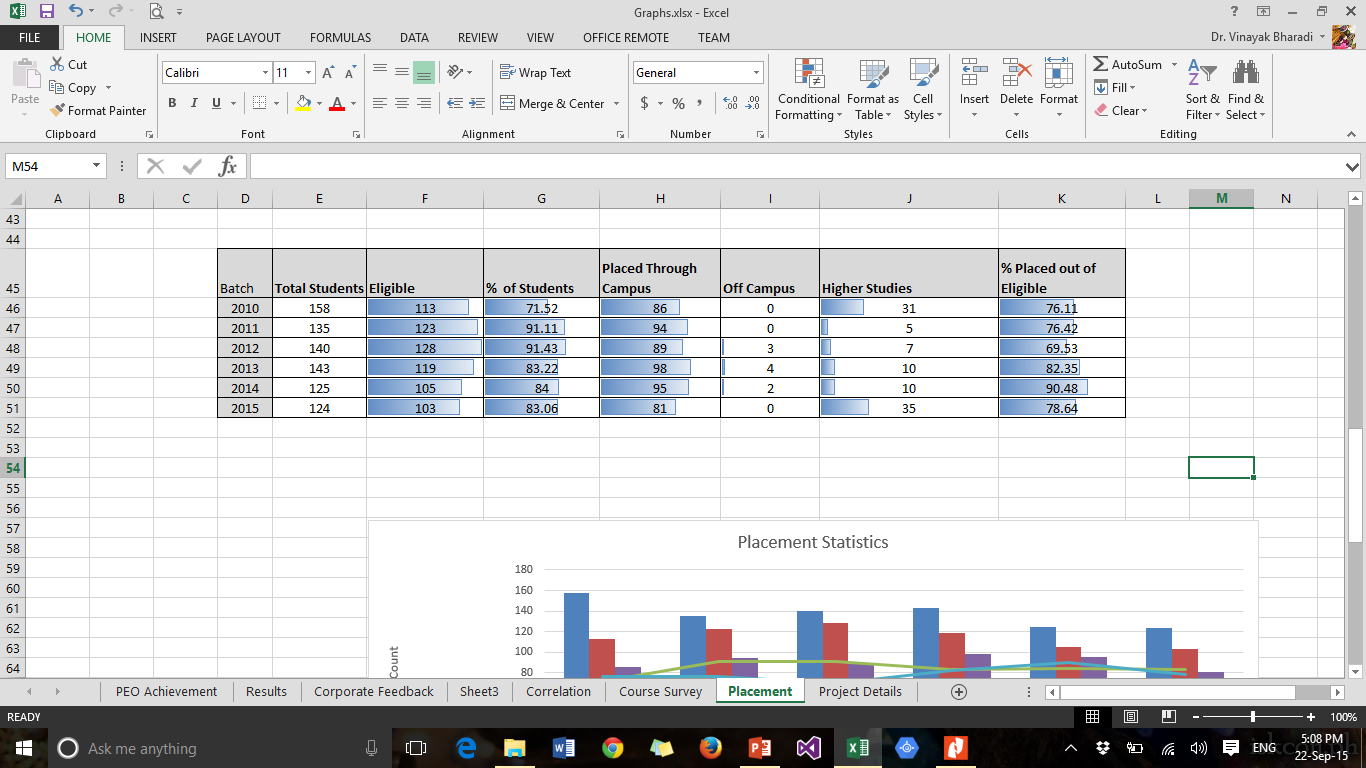 Placement Details for Students Securing First Class in Final Examinations
Higher Studies
Placement Cont..
Placement Skill Development :
All Faculty members have been conducted mock PI during pre-placement training.
Practice sessions for Aptitude Test.
Developing Project skills & Problem solving approach .
Process
Registration for campus process
Tests 
Aptitude 
Technical 
Psychometric 
Group Discussion
 Interviews
Technical and
HR
Campus to Corporate Training
Campus Connect programs
Infosys
Accenture
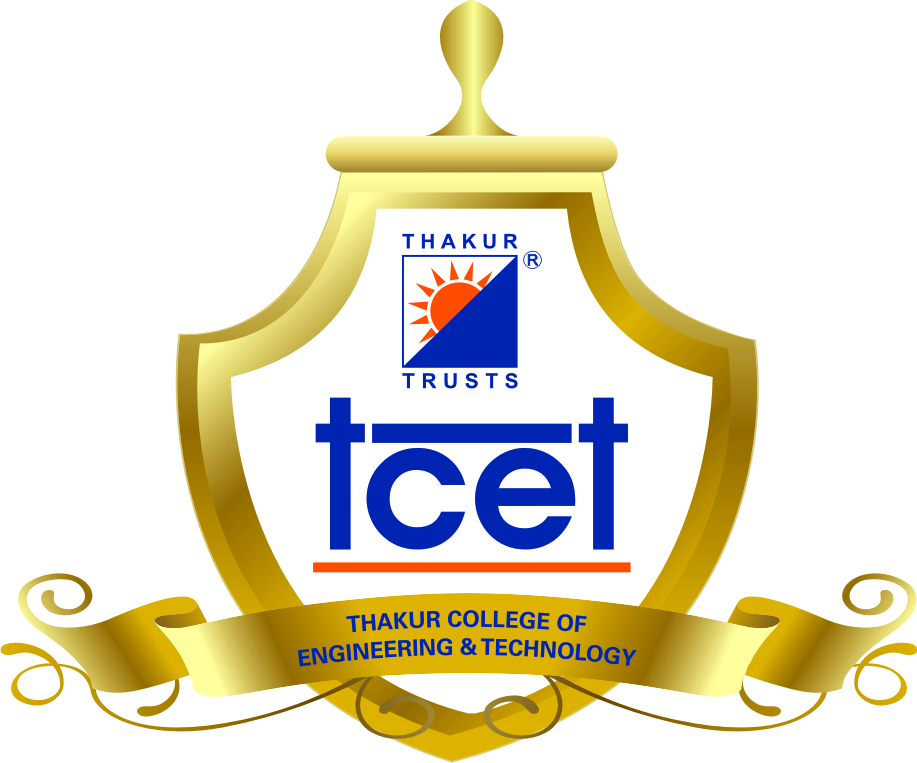 Major Recruiters (More then 90..)
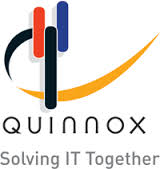 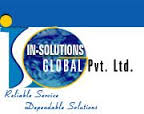 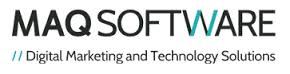 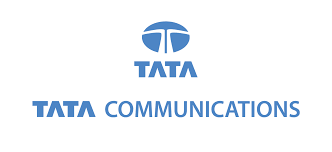 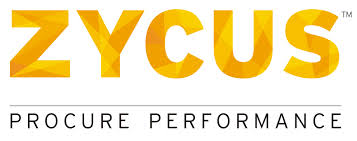 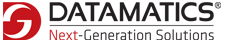 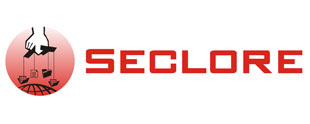 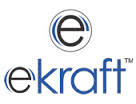 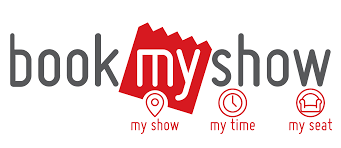 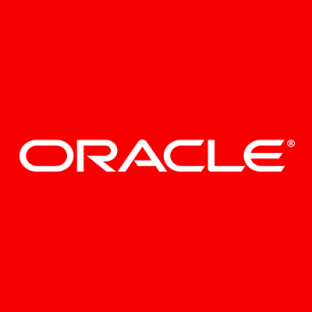 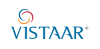 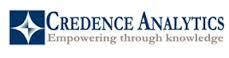 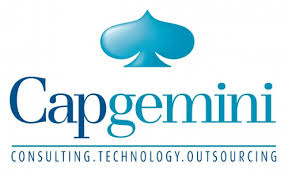 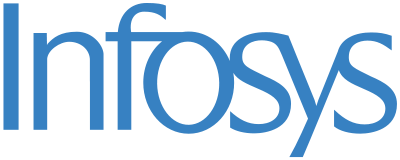 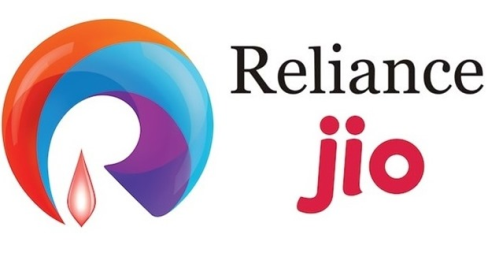 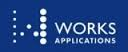 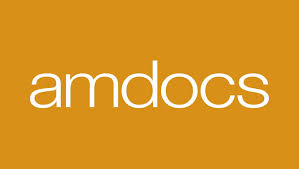 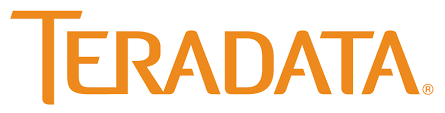 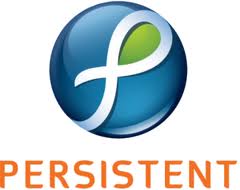 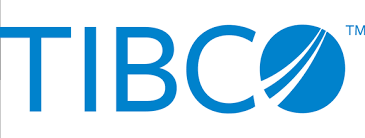 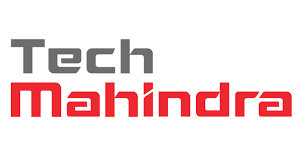 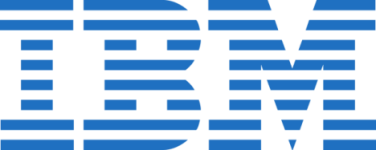 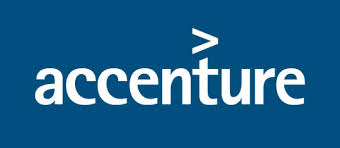 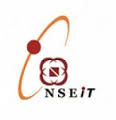 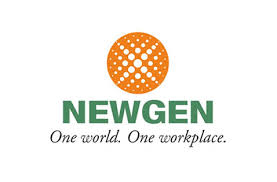 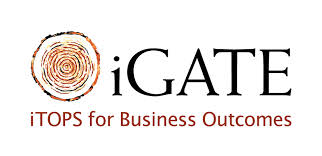 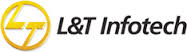 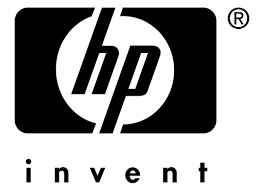 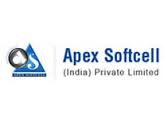 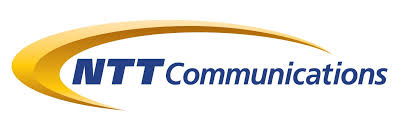 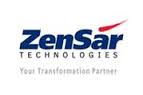 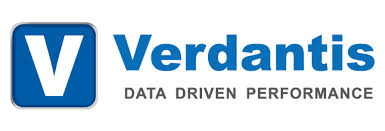 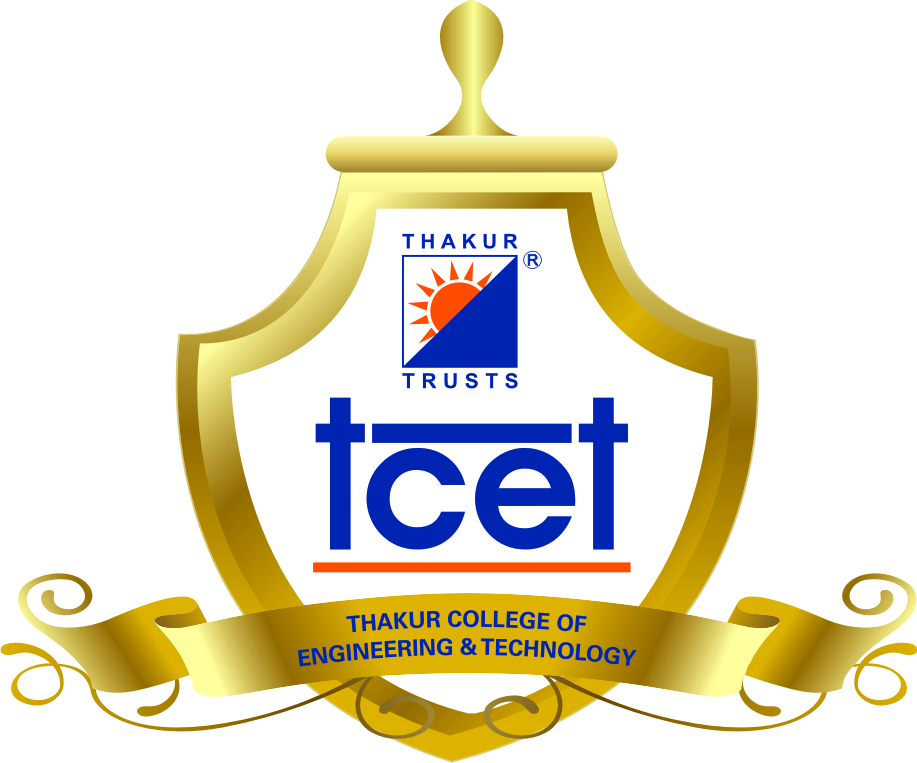 Tie-Ups
Final Year Project Analysis
Project Distribution among Domains
Students Publication Data
Alumni - Details of 4th Alumni Meet, held on 27th December, 2014
9. Activities and Overall Improvements
Professional Activities
4.4.1 Professional societies/chapters and organizing engineering events (4)
College has the following professional bodies:
Computer Society of India (CSI-TCET)
Association for Computing Machinery  (ACM-TCET)
National Service Scheme (NSS-TCET)
Indian Society for Technical Education (ISTE-TCET)
Electrical and Electronic Engineers (IEEE-TCET)
Model United Nation (TCET MUN)
STUDENT COUNCIL-TCET
International Conference
Entrepreneurship Cell
Objective:
1.Providing networking opportunity to IE cell students(with IIT-Bombay including SINE, S.P.I.T., S.P. Jain etc. & around 20 + e-cells in Mumbai) & national showcase platform like Tata first Dot to student ventures on campus.
2. Participation of core team members(of IE cell) in NEN-E leader workshop(to develop Leadership & networking skill) and other national platform like E-week, EDI Innovation competition , E-Summit, LST etc.
3. Mechanism to launch ‘Internship with start –ups’ program
4. Provide guidance and facilities to first time entrepreneurs during gestation.
Description:
 In order to promote the entrepreneurship among the students the institute has taken the yearly membership of NEN CIEFO in the recent months. The members from these agencies are providing necessary guidance to the students for start up and establishing the enterprises. TCET-E cell has adopted a systematic approach to develop first generation entrepreneurs through curriculum, awareness, motivation programmes and industry interaction on regular basis. Entrepreneurship is adopted as one of the processes to prepare students as a leader to take global challenges and opt for self employment. TCET E-cell is an active member of national Entrepreneurship network, Wadhwani foundation and Confederation of Indian Industry (CII)
Outcome:
To inculcate innovative skill with the understanding of setting up start up and enterprise.
Entrepreneurship Cell Activities
Entrepreneurs
Co-curricular and Extra-curricular Activities
0 (Zero) DEATH
BDC (Blood Donation Camp)
Peace rally
BMC School Teaching
Woman empowerment Seminar
Woman empowerment
Republic Day
Sojourn 
Inertia and Intra college sports
New facilities created during the last three years for strengthening the curriculum and/or meeting the PO
Lab No. 203 , 204, 205
Staff room renovation  with internet facility
Projectors in classroom with internet connectivity
Tablet for teaching learning
Accenture innovation centre
Cloud Computing lab 
Networking Lab
ERP Lab
R&D cell
NeN Membership, EDC Cell
Incubation Center
Higher Education , online Course & Certification (HOC) cell
New Companies in Campus : Persistent, Zensar Tech.
Overall Improvement since last accreditation, if any, otherwise, since the commencement of the programme
Permanent Affiliation with UoM
Research lab is established and open for staff & students
Increase in number of publications in referred national/international Journals / national/ international conferences
BE students are also encouraged for  & done with publications in referred  national/international Journals /national/ international conferences
Total Six (06) faculties enrolled for PhD, 02 Completed PhD.
Project/Mini-project Competition – Minds eye, Webzine
Overall Improvement since last accreditation
Started  conducting bridge courses special trainings sessions for students
Started conducting alumni meet in year 2011
Short Term Training Programme on Cloud Computing, network security & ethical hacking is arranged.
R&D cell has arranged project competition of selected BE projects.
EDC Cell , NeN Membership and Inception of Incubation Center for the students
Tata Technologies Training Center (TCS).
VLSI Lab in collaboration with Texas Instruments (Shared Facility).
5 Faculties are promoted to Associate Professor
Acknowledgement
Thank You..